CLASSE CP
Comparaison directe
CHERCHER MODELISER REPRESENTER RAISONNER CALCULER COMMUNIQUER
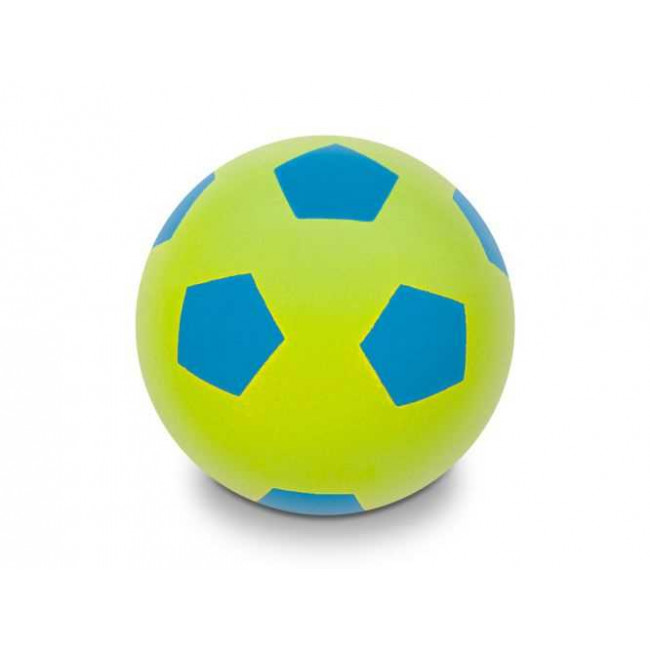 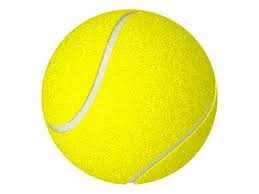 Réponse :
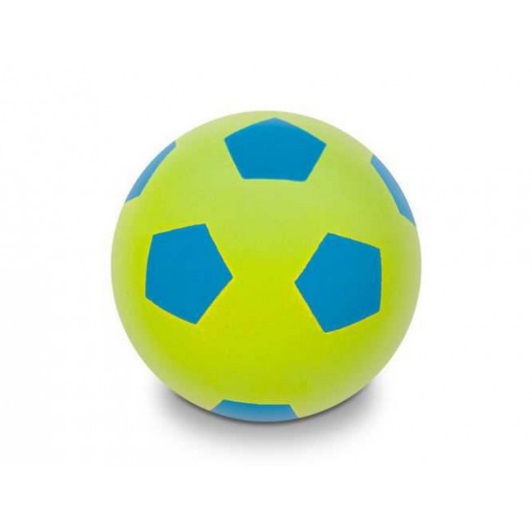 Quel objet est le plus lourd ?
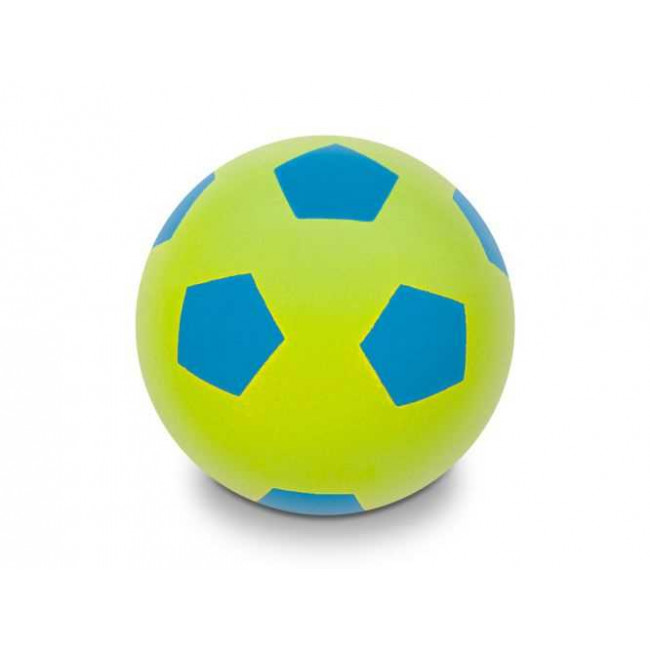 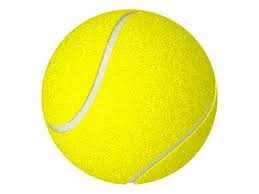 Réponse :
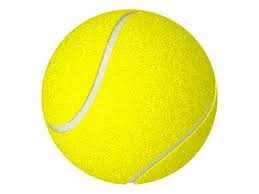 Quel objet est le plus léger ?
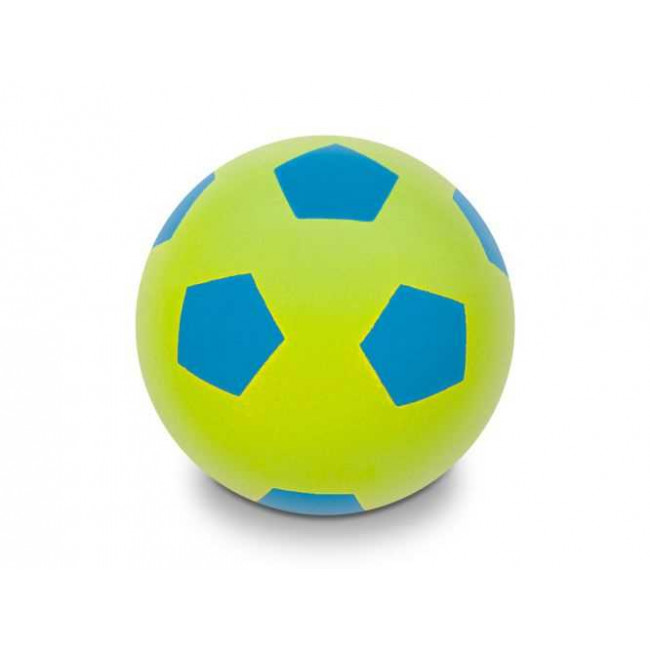 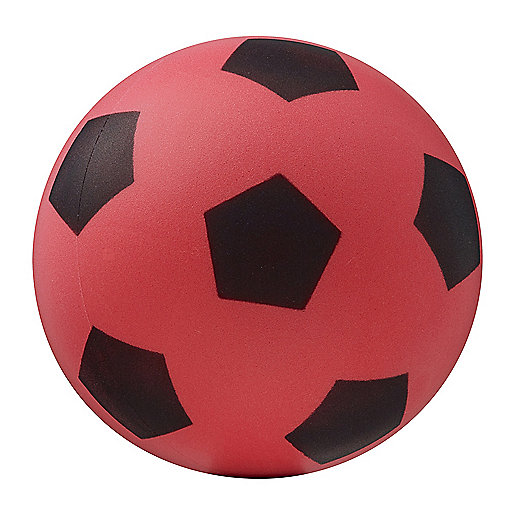 Réponse :
Réponse :
Quel objet est le plus lourd ?
Aucun des deux, ils ont la même masse.
Réponse :
Peut-on savoir quel est l’objet le plus lourd ?
OUI
Réponse :
Réponse :
Peut-on savoir quel est l’objet le plus lourd ?
OUI
CLASSE CE1
Comparaison directe
CHERCHER MODELISER REPRESENTER RAISONNER CALCULER COMMUNIQUER
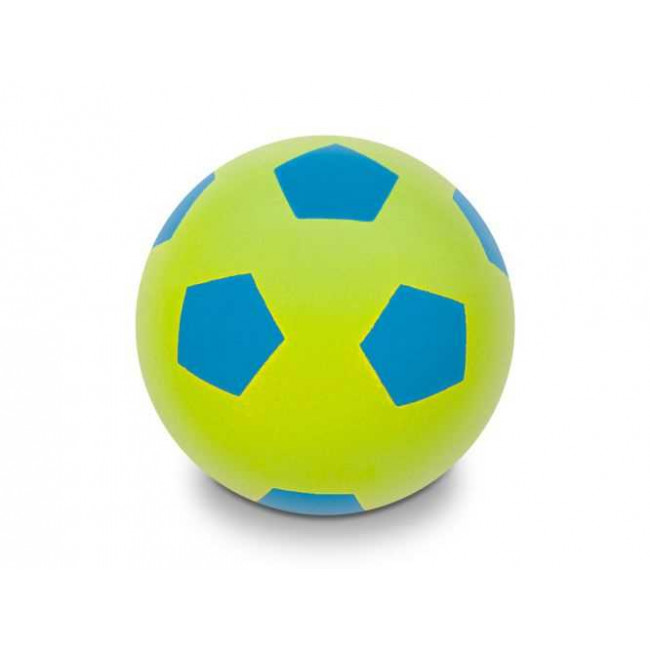 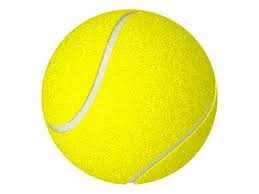 Réponse :
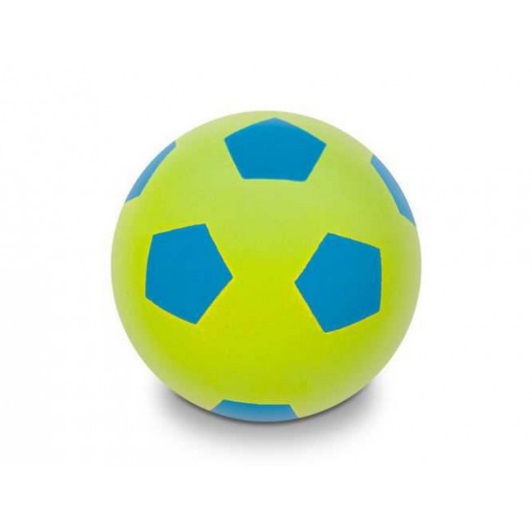 Quel objet est le plus lourd ?
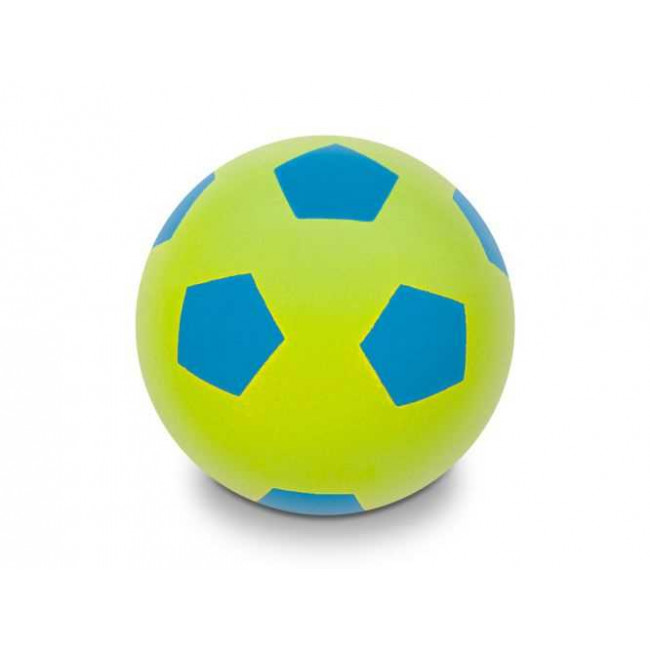 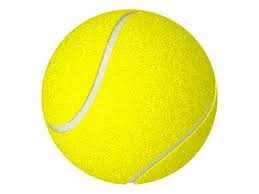 Réponse :
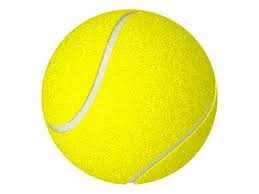 Quel objet est le plus léger ?
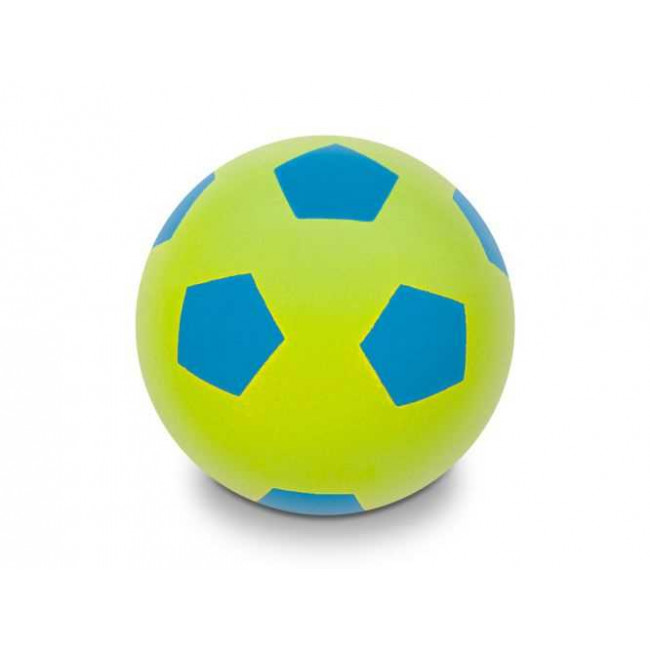 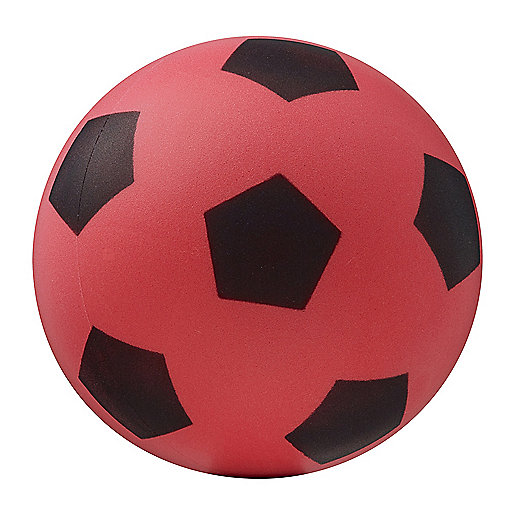 Réponse :
Réponse :
Quel objet est le plus lourd ?
Aucun des deux, ils ont la même masse.
Réponse :
Peut-on savoir quel est l’objet le plus lourd ?
OUI
Réponse :
Réponse :
Peut-on savoir quel est l’objet le plus lourd ?
OUI
Réponse :
Réponse :
Est-ce possible ?
NON
Réponse :
L’objet jaune a une masse qui est le double de celle du triangle bleu.
Et inversement, le triangle bleu a une masse qui est la moitié de la masse de la forme jaune.
Que peux-tu dire de la masse de ces 2 objets ?
Réponse :
Je peux dire que le pentagone orange est plus lourd que le triangle bleu.
Compare la masse du triangle bleu et du pentagone.
CLASSE CE2
Comparaison directe
CHERCHER MODELISER REPRESENTER RAISONNER CALCULER COMMUNIQUER
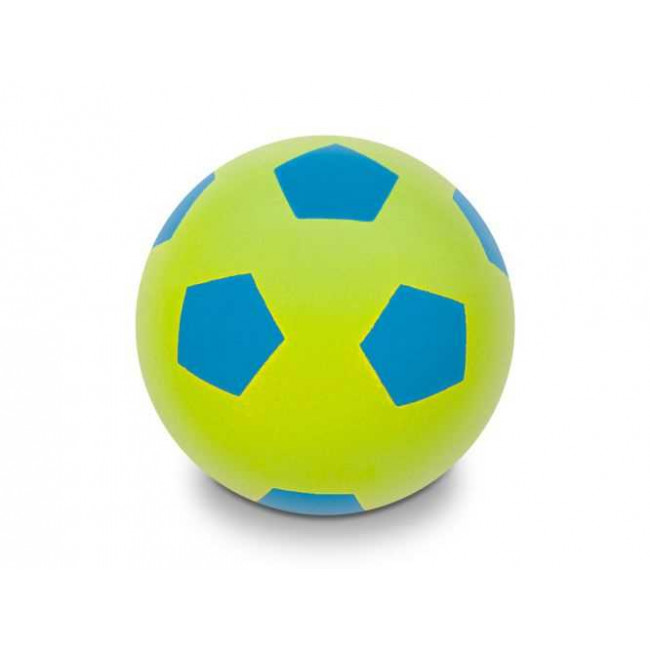 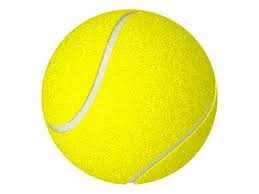 Réponse :
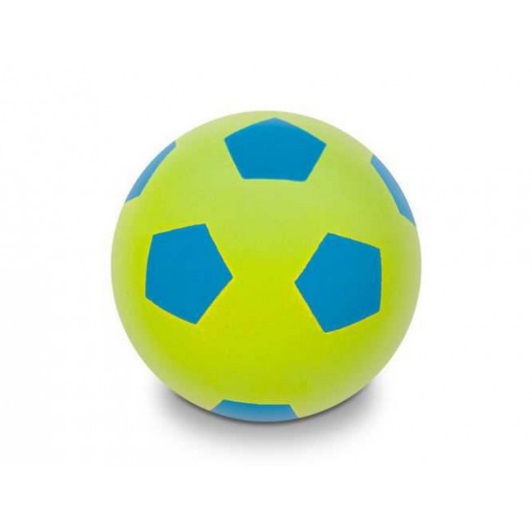 Quel objet est le plus lourd ?
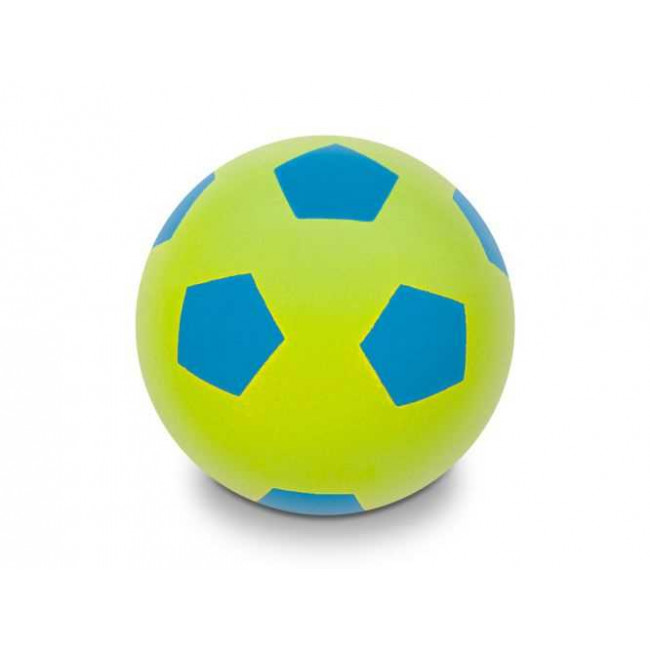 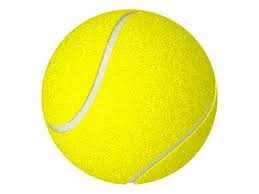 Réponse :
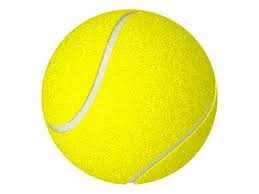 Quel objet est le plus léger ?
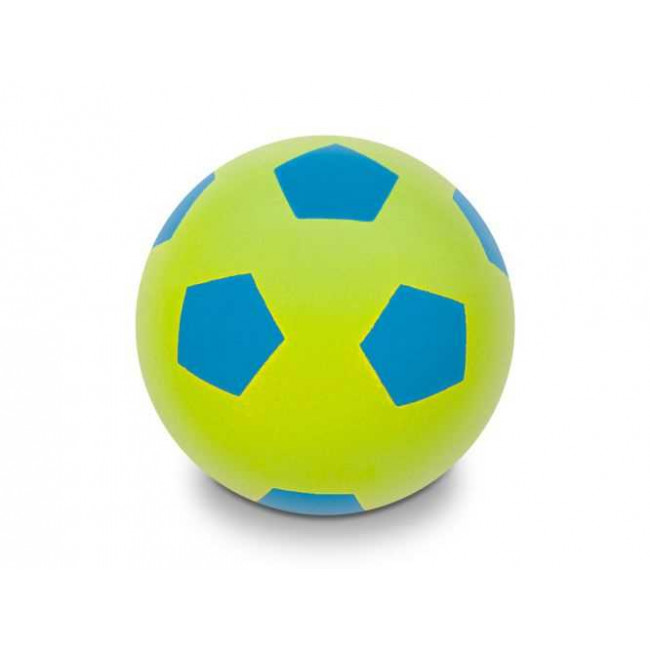 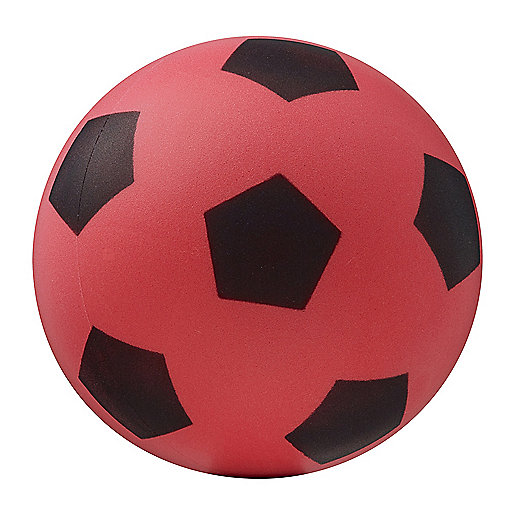 Réponse :
Réponse :
Quel objet est le plus lourd ?
Aucun des deux, ils ont la même masse.
Réponse :
Peut-on savoir quel est l’objet le plus lourd ?
OUI
Réponse :
Réponse :
Peut-on savoir quel est l’objet le plus lourd ?
OUI
Réponse :
Réponse :
Est-ce possible ?
NON
Réponse :
L’objet jaune a une masse qui est le double de celle du triangle bleu.
Et inversement, le triangle bleu a une masse qui est la moitié de la masse de la forme jaune.
Que peux-tu dire de la masse de ces 2 objets (triangle bleu et polygone jaune) ?
Réponse :
Je peux dire que le pentagone orange est plus lourd que le triangle bleu.
Compare la masse du triangle bleu et du pentagone.
Réponse :
Réponse :
Dans quel cas est-ce possible ?
C’est possible si le cylindre vert et le sablier ont la même masse.
C’est possible si la boule bleue est plus légère qu’un cube orange ou inversement, si un cube orange est plus lourd que la boule bleue.
Dans quel cas est-ce possible ?